«Безвредного табака не бывает»
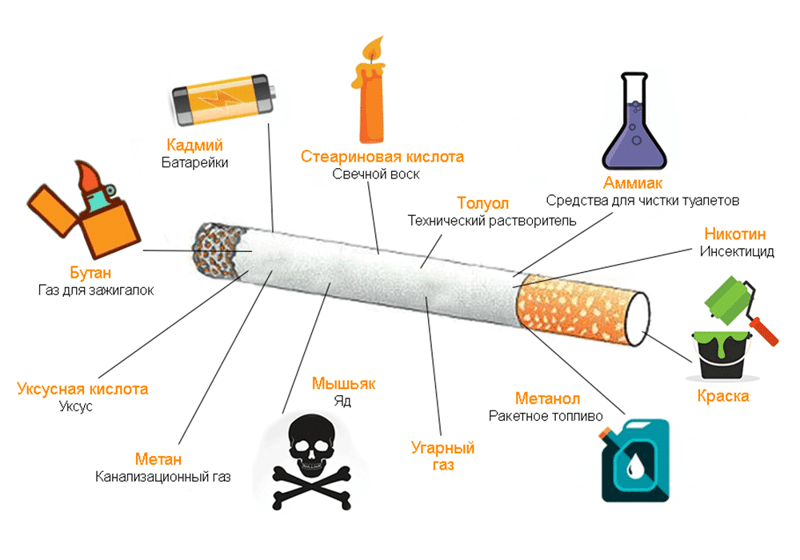